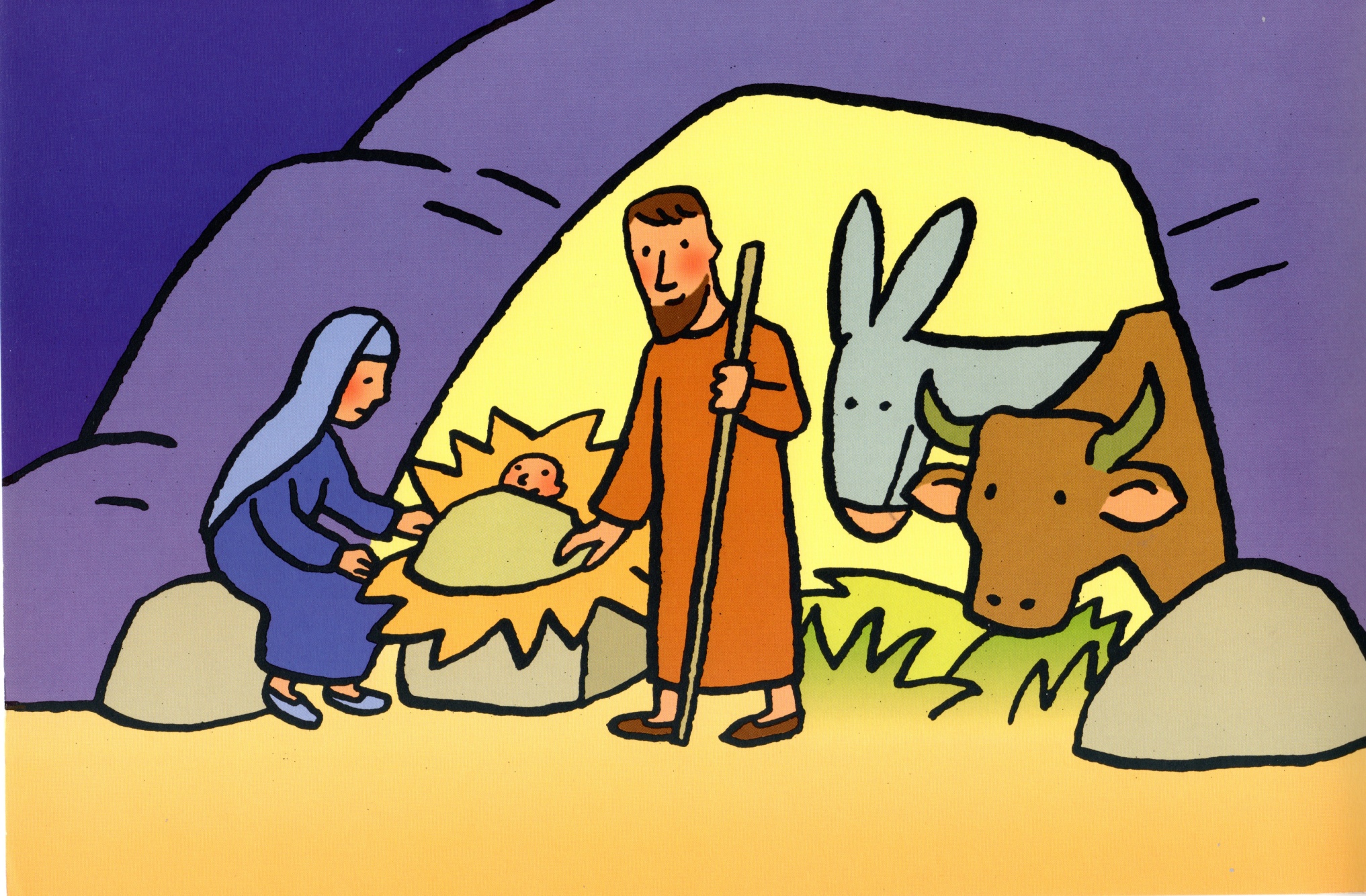 Diaporama Récit La Nativité
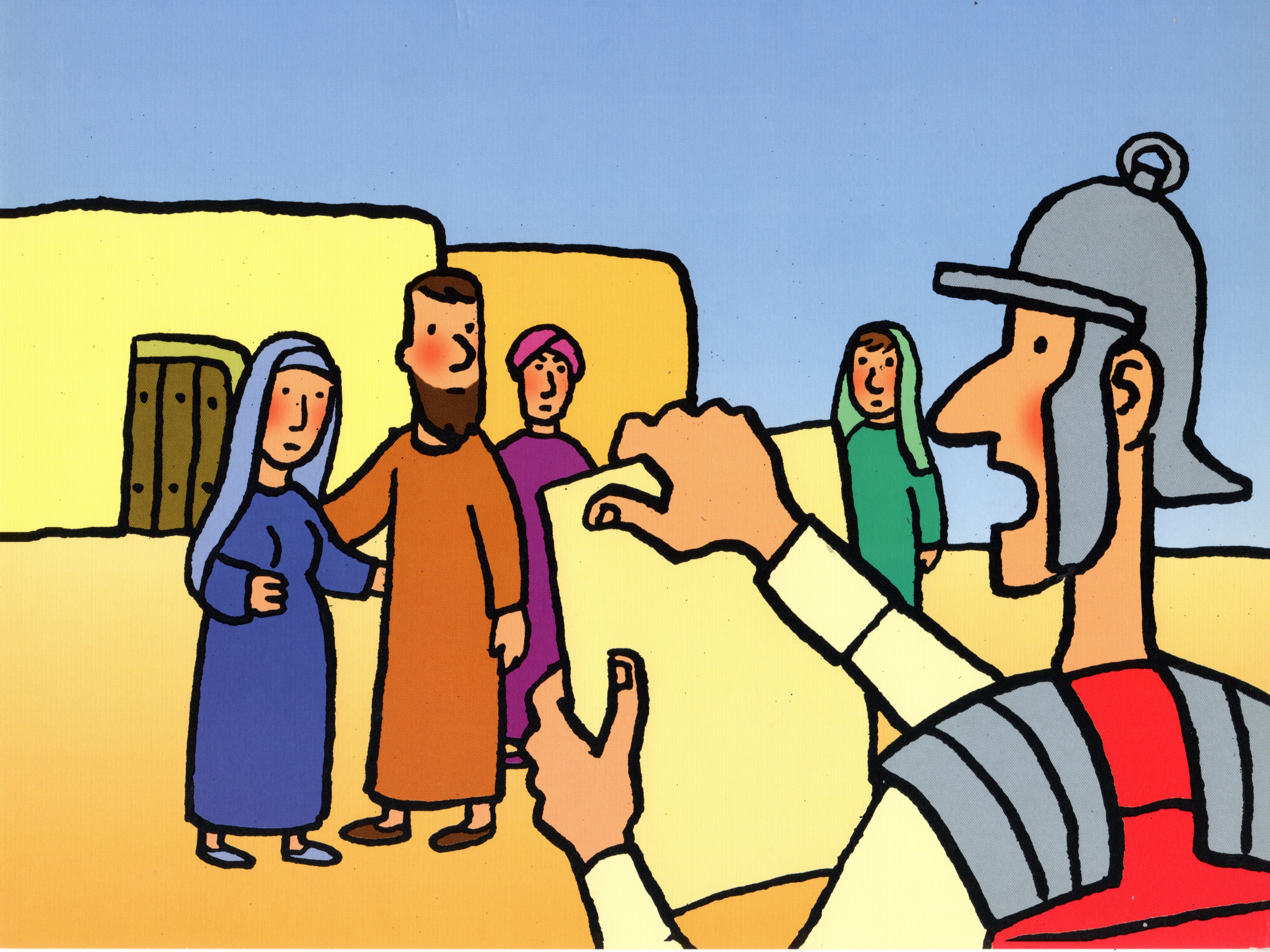 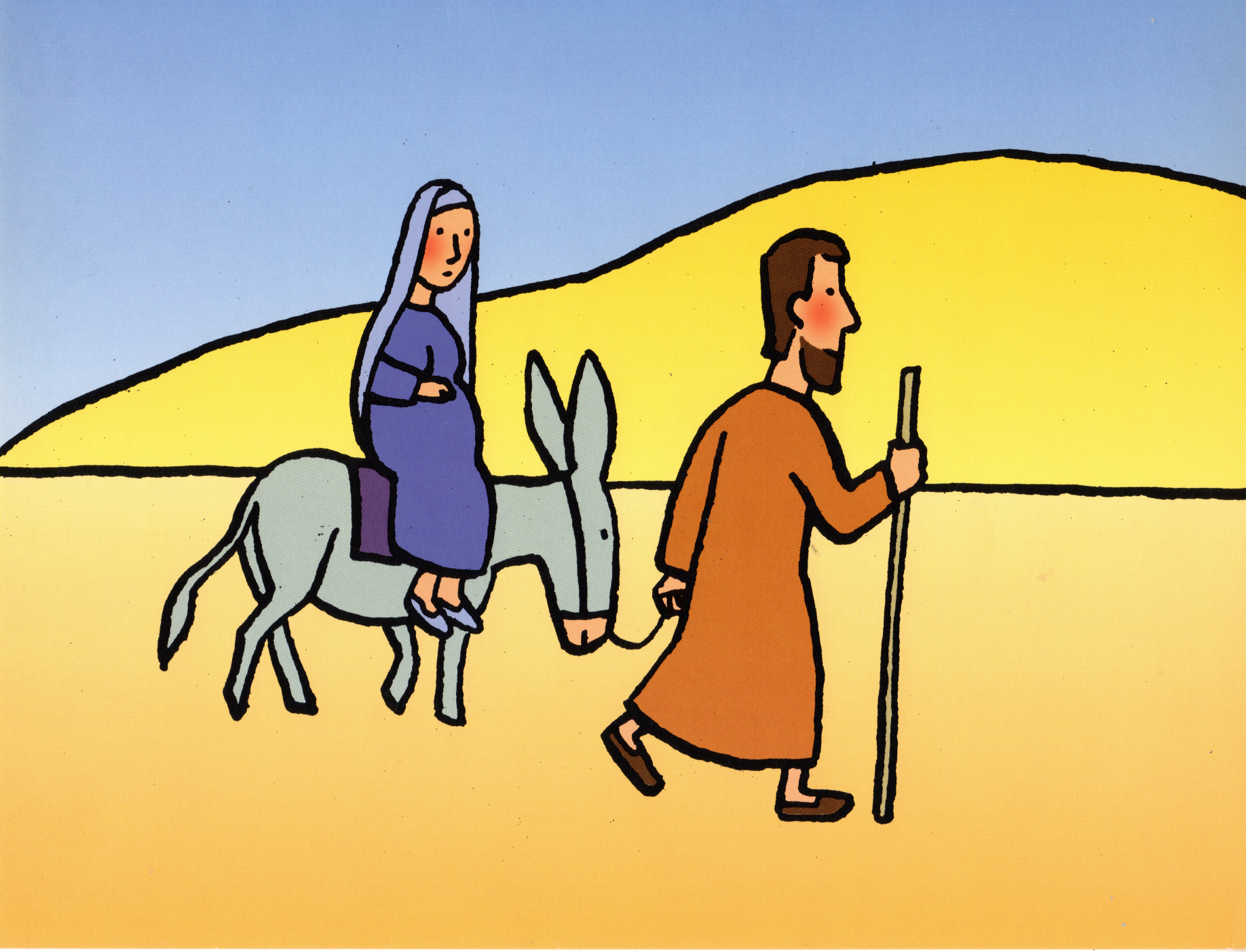 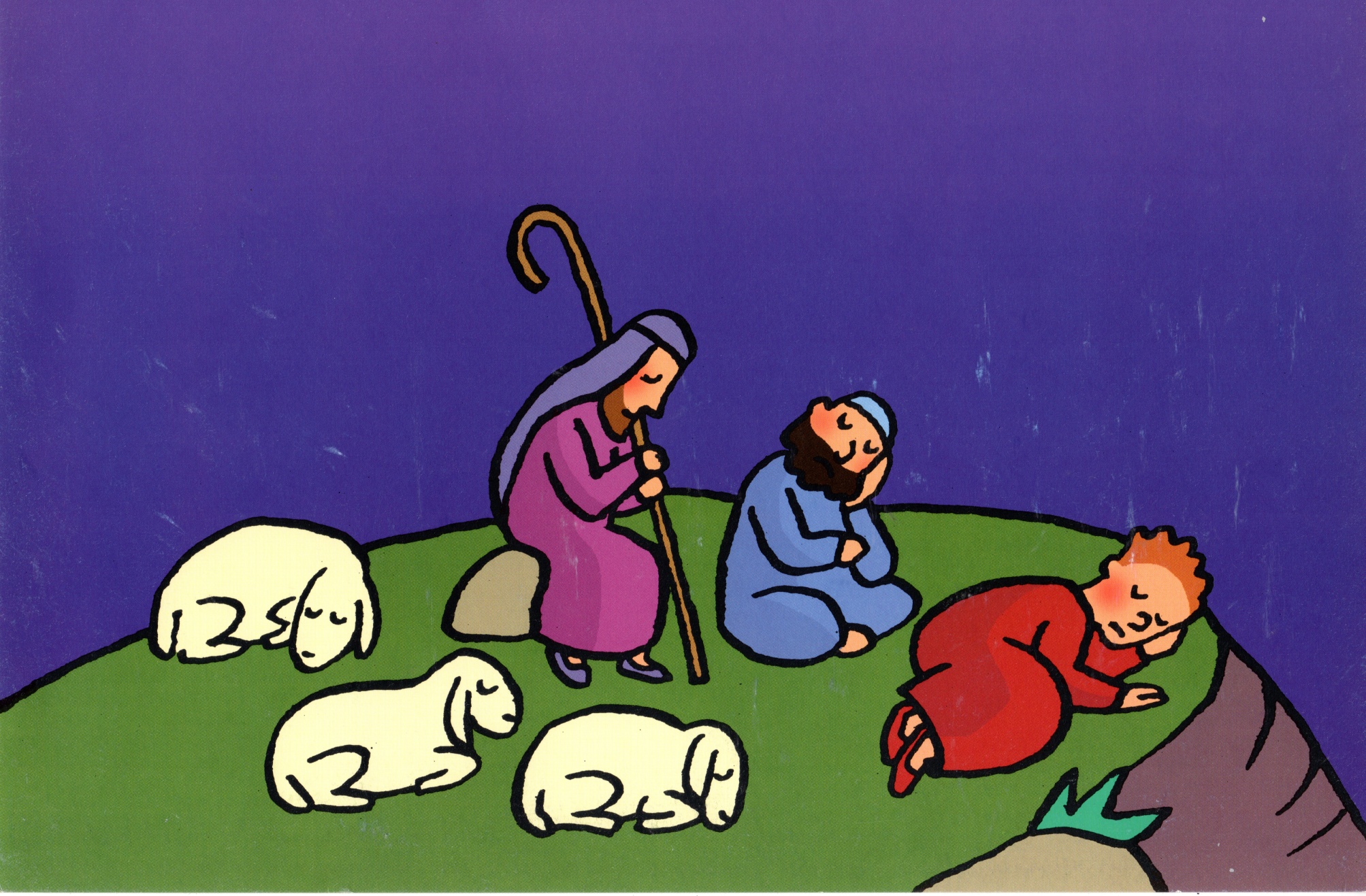 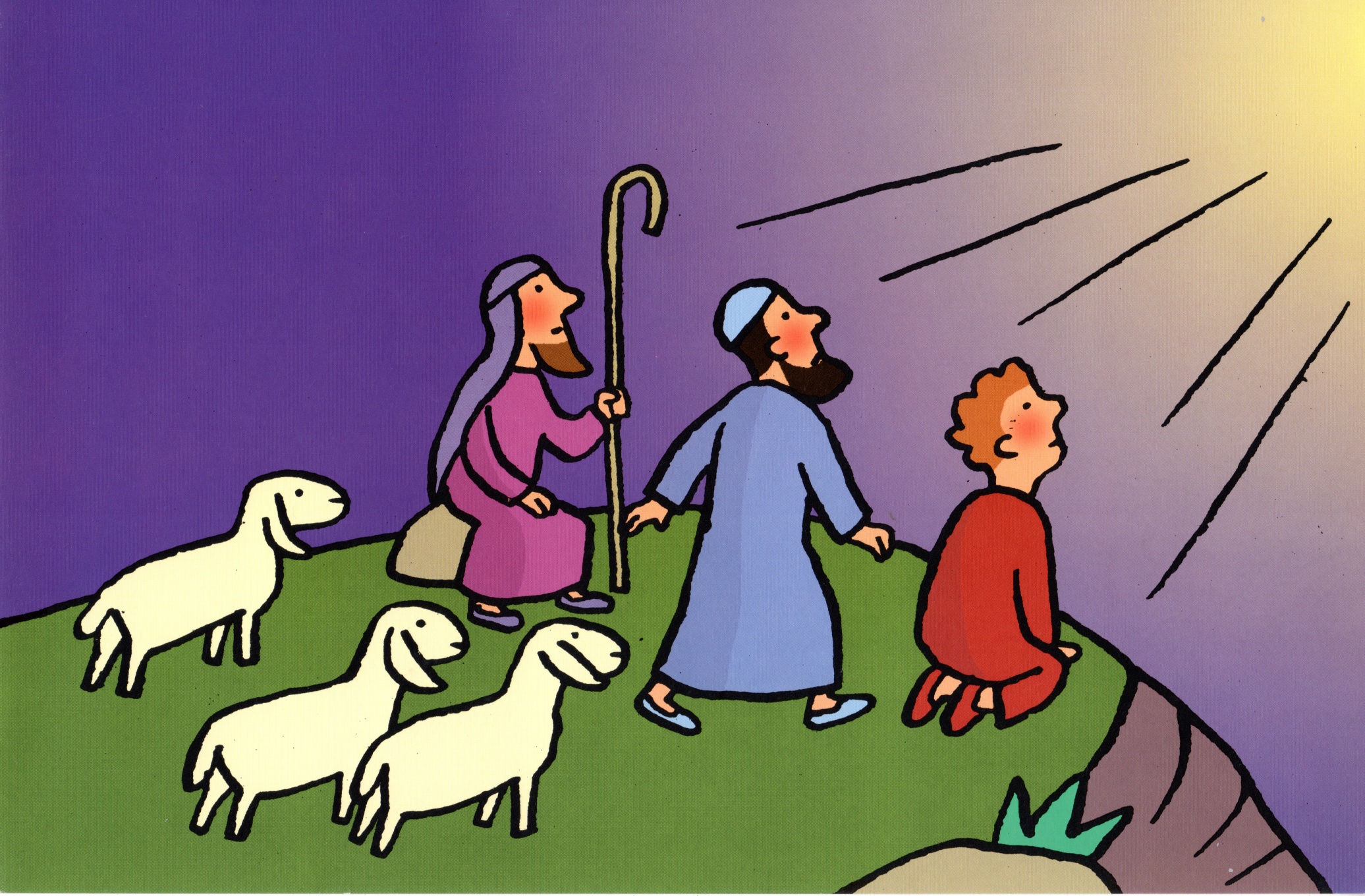 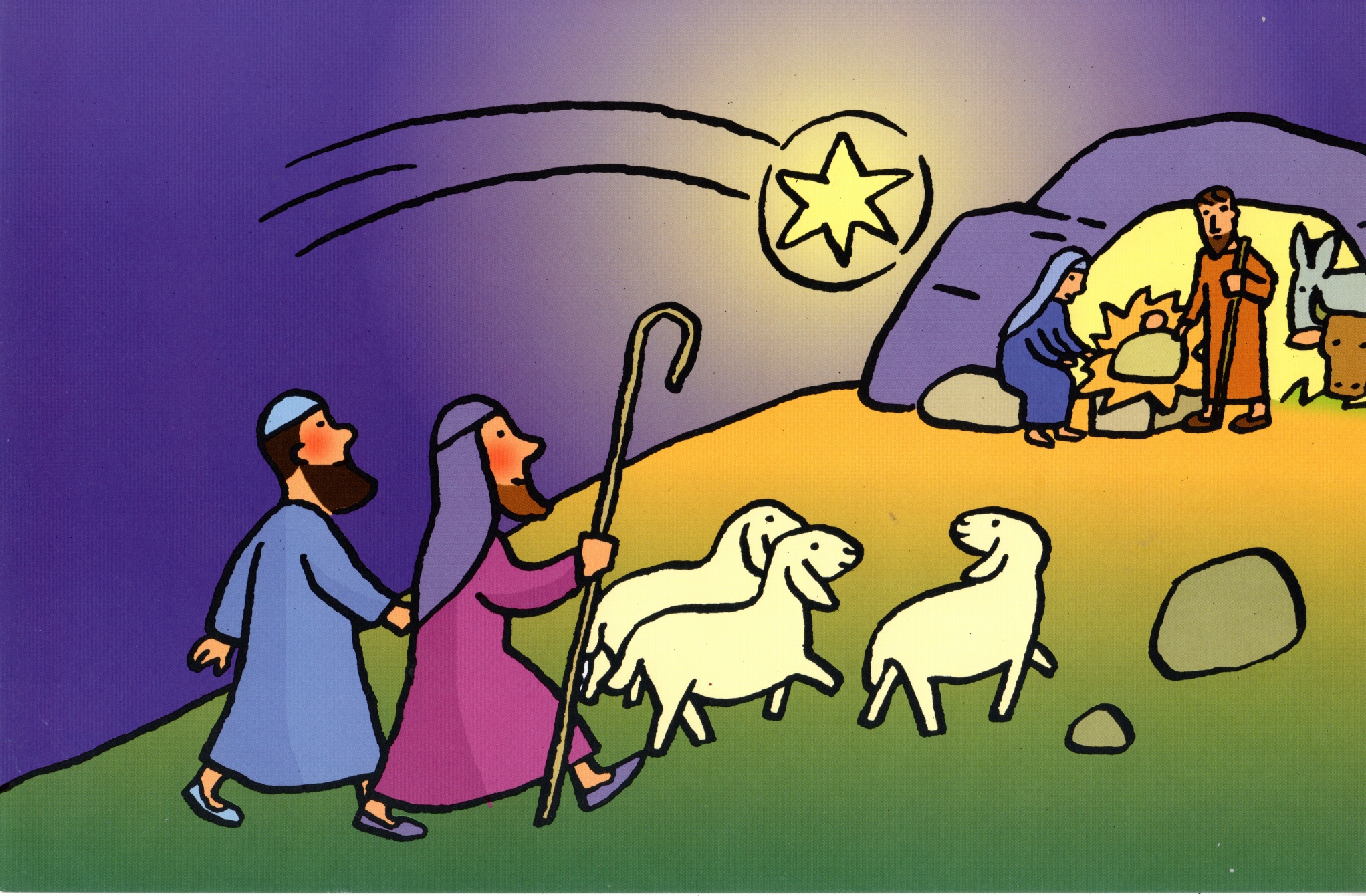 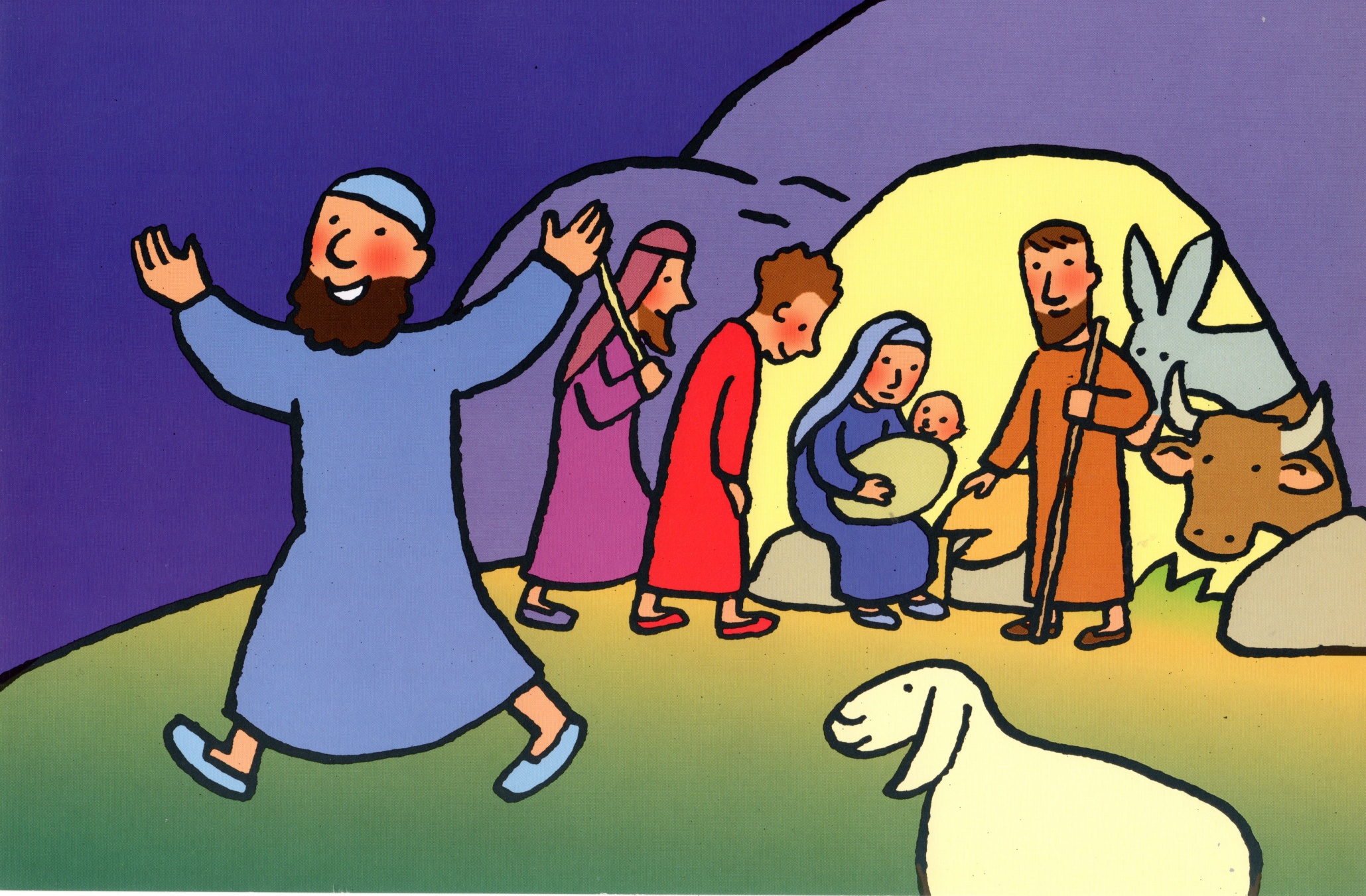 Collection Porte Parole
Module Habiter
Images Averbode
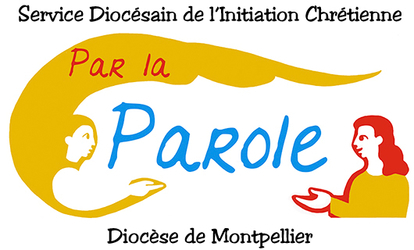